Виды углов
ТЕСТ   «ЛИНИИ»
ПРОВЕРЬ  САМ
Удивительная страна - Геометрия!Фигуры и линии в ней живут,Меряют, чертят и узнают:Периметр, площадь, длину, ширину,Диаметр, радиус и высоту!Скорей собирай своих знаний багаж!Готовь поскорее свой карандаш!
НАЗОВИТЕ  ФИГУРУ
Как образовалась эта фигура?
А
Сторона угла
О
Вершина угла
В
АОВ
Как называются эти углы?
В
А
С
КАК  РАЗЛИЧАТЬ  УГЛЫ ?
прямой
прямой
тупой
острый
развернутый
ПРАКТИЧЕСКАЯ  РАБОТА
Начертить  4 угла
Обозначить вершины углов буквами
Написать название
ОСТОРОЖНО !ОСТРЫЕ  ПРЕДМЕТЫ !
Кто я, если прямота главная моя черта?
Мой циркач, циркач лихой, чертит круг одной ногой,
А другой проткнул бумагу, уцепился и ни шагу.
ПОСТРОЕНИЕ  ПРЯМОГО  УГЛА 
С  ПОМОЩЬЮ  ЦИРКУЛЯ  И  ЛИНЕЙКИ
А Л Г О Р И Т М 1.  начерти прямую линию2.  на ней поставь две точки А и В3.  проведи две окружности, чтобы точки      А  и  В  стали центрами окружностей4.  точки пересечения окружностей         обозначь буквами С и D5.  через полученные точки С и D       проведи  прямую линию6.  точку пересечения двух прямых       линий обозначь буквой  О
ИТОГ  УРОКА
- Что нового вы сегодня узнали? - Чему вы научились на уроке?- Сколько способов построения прямого угла вы теперь знаете?
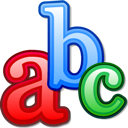 Ребусы
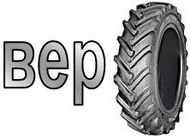 Вершина
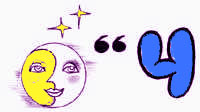 Луч
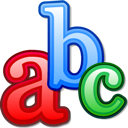 Ребусы
,,
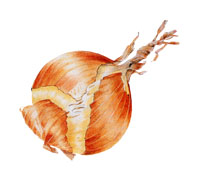 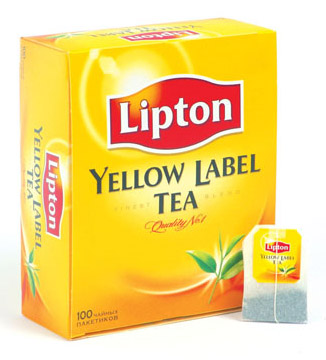 ,
Луч
Ребусы
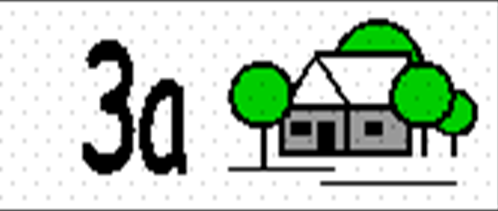 Задача
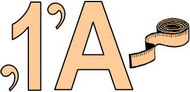 Диаметр
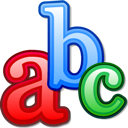 Ребусы
Диагональ
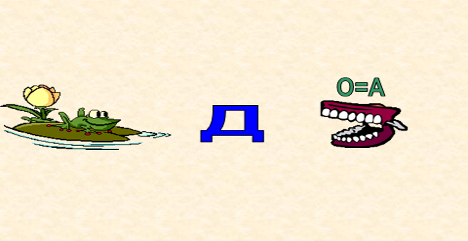 Квадрат
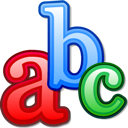 Ребусы
Сложение
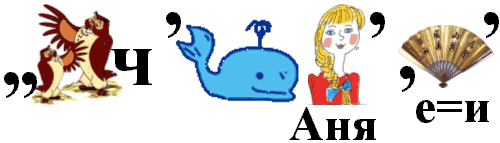 Вычитание
СПАСИБО  ЗА  УРОК !